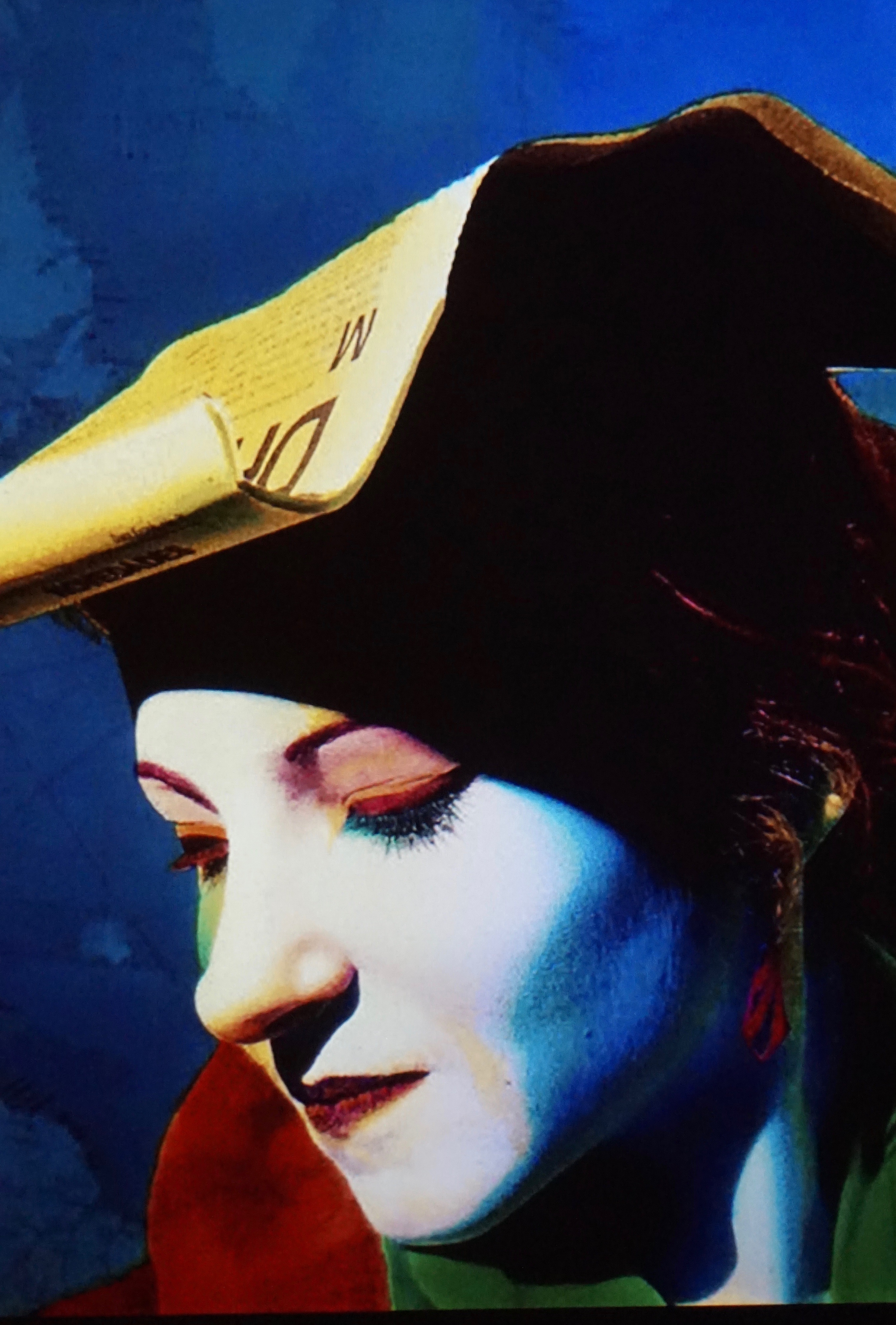 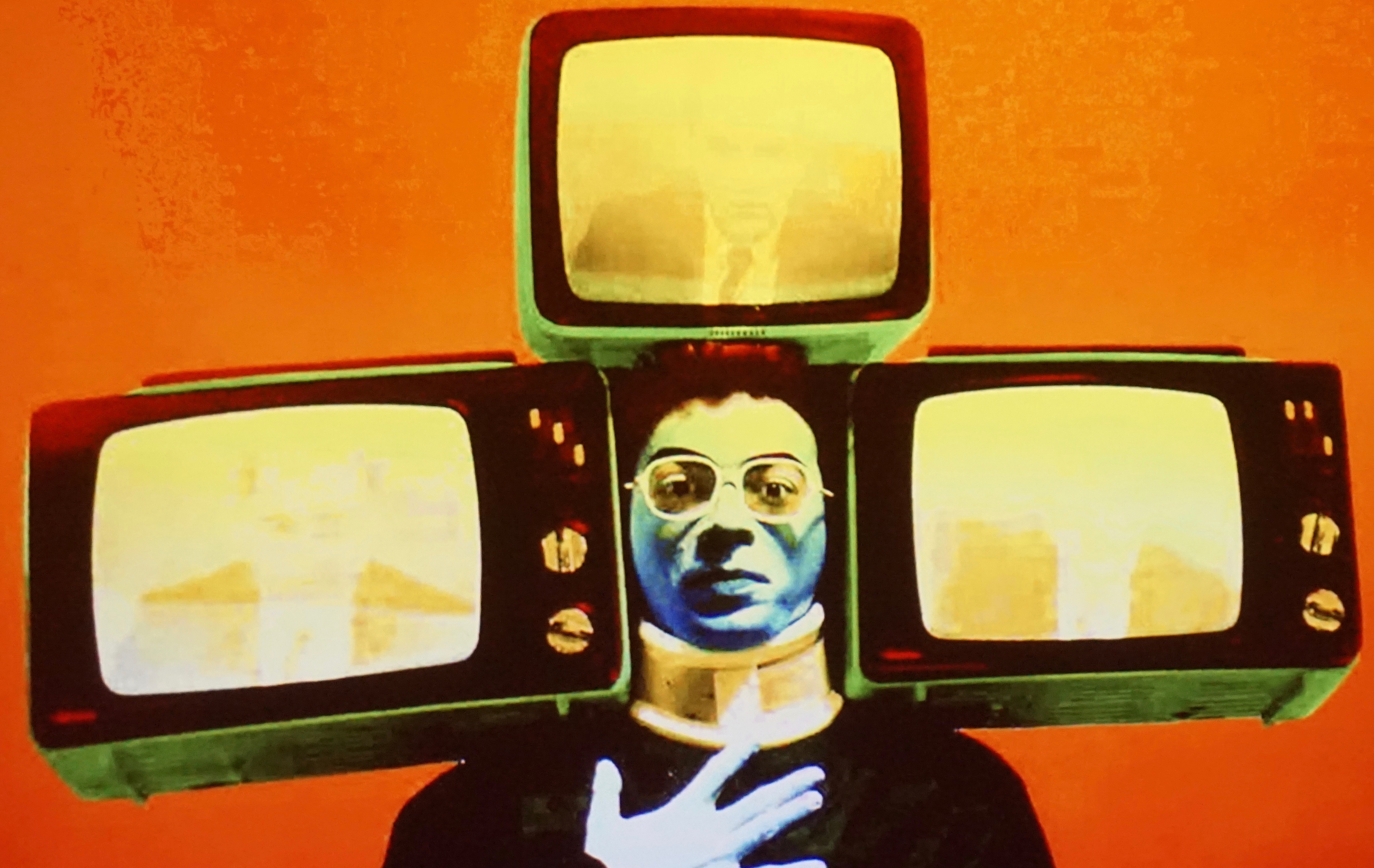 La section cinéma vous invite à participer au
GRAND CONCOURS DE COURTS -MÉTRANGES
Ouvert à tous!!!!!!
Un thème: étrangeté     Un lieu: le lycée   Une durée : 2 minutes
Pour gagner , il faudra étonner le jury!
Un film :2 minutes
Des bons d’achat à gagner…et des DVDs
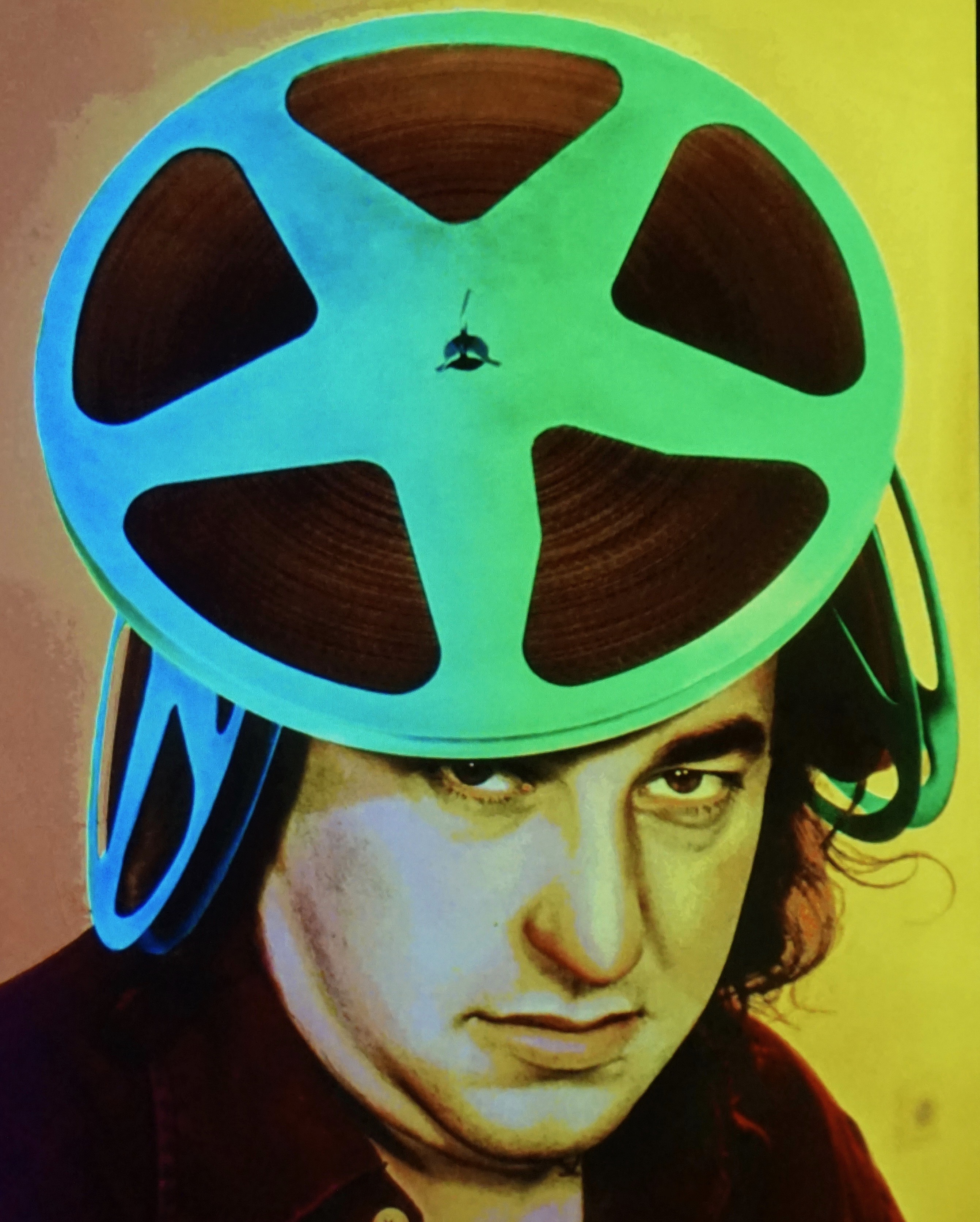 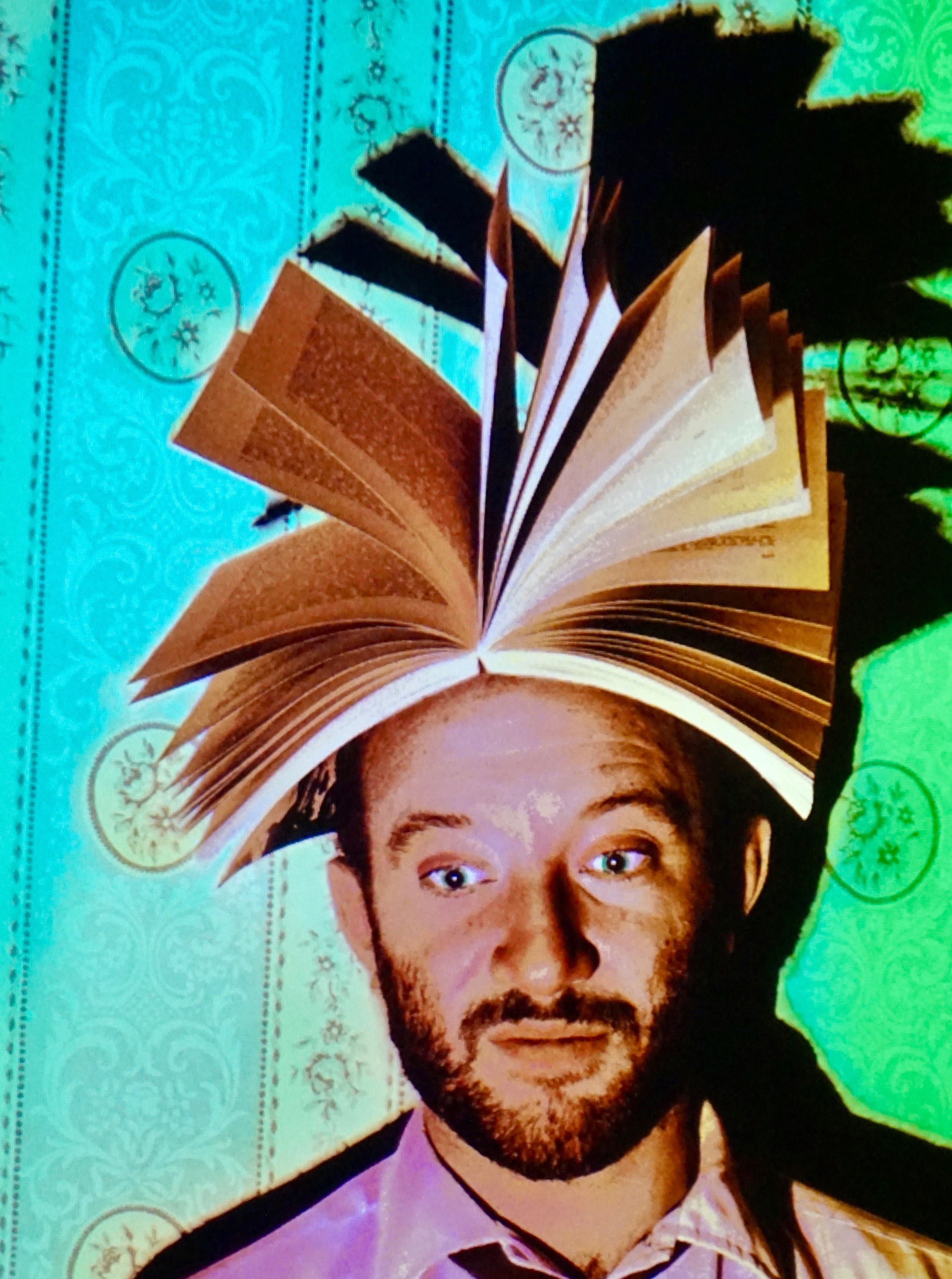 Un impératif: rendre votre film sous forme de fichier 
avant le 15 janvier  au CDI ou en salle cinéma…N’oubliez pas d’indiquer le titre…